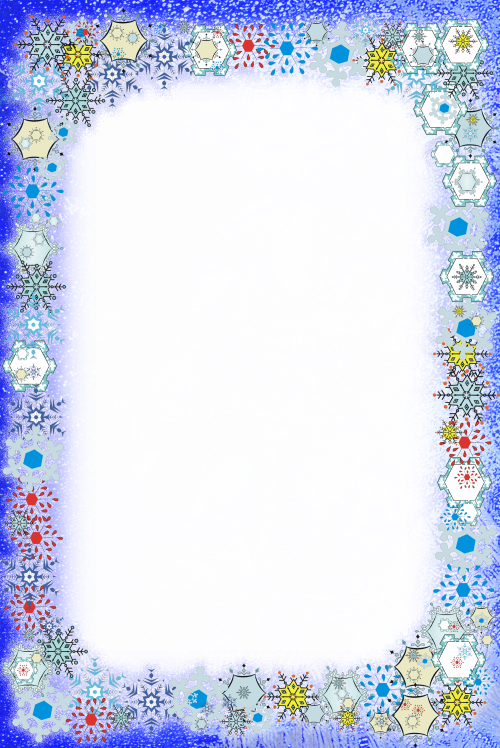 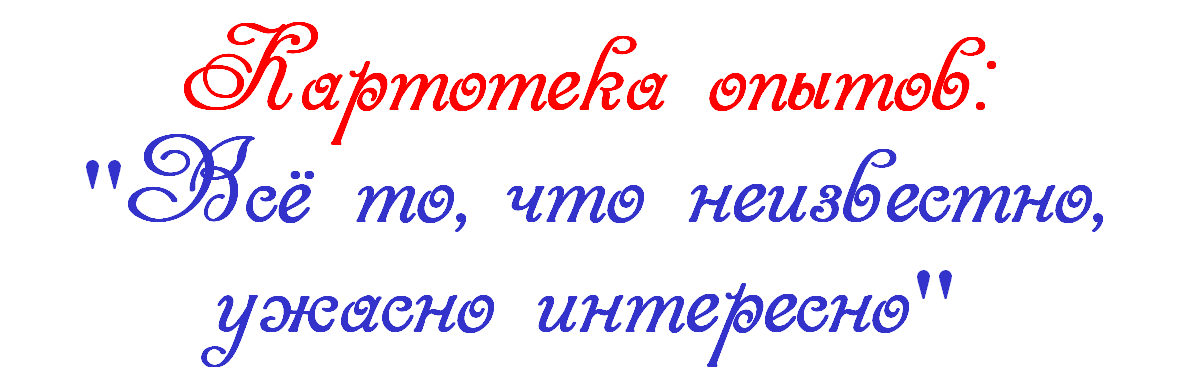 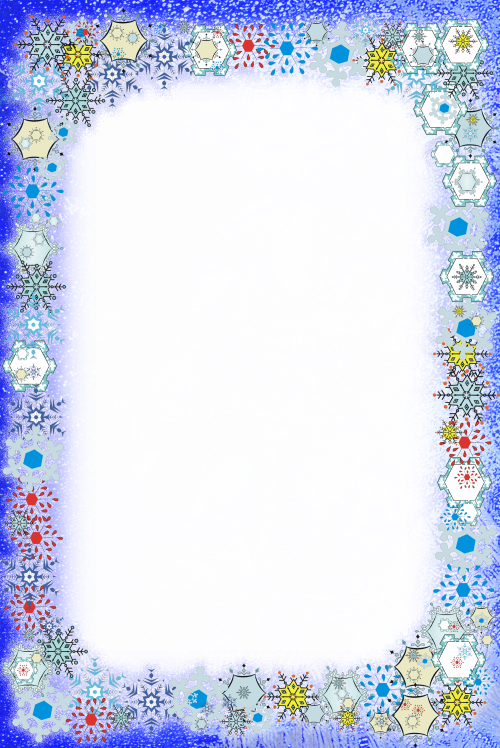 Цель: Развитие творческой и познавательной активности дошкольников в процессе   
              исследовательской деятельности. 
Задачи:
 Учить детей приобретать новую информацию через экспериментирование.
 Формировать умения детей наблюдать, делать выводы и умозаключения, а потом на 
    основе накопленного опыта, реализовать их в самостоятельной творческой    
    деятельности.
 Обогащать словарный запас детей.
 Развивать познавательные процессы (память, внимание, воображение, кругозор).
 Развивать мелкую моторику рук в ходе реализации творческих замыслов.
 Развивать трудовые и самостоятельные навыки детей, чувства коллективизма и 
     ответственность за выполняемую работу.
 Воспитывать активность, желание участвовать в исследовательской деятельности.
 Воспитывать интерес к окружающему миру, стремление узнавать что-то новое.
 Воспитывать любознательность, любовь к природе и бережное отношение к своему здоровью.
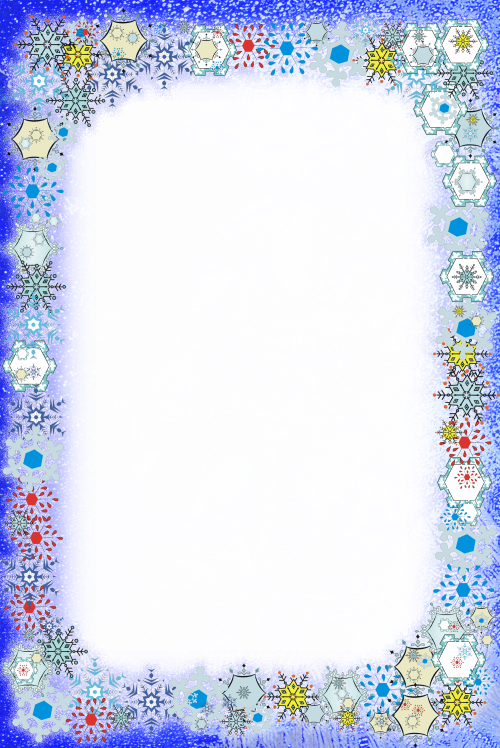 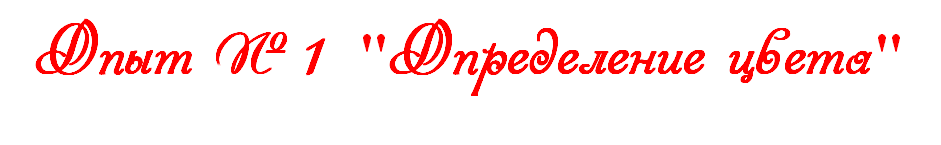 Задача: уточнить представления о снеге и льде.
Содержание опыта: 
Приготовить 2 стакана. В один – положить снег, 
в другой – лёд. Выяснить, какого цвета снег? Лёд?
Если дети называют: белый, голубой, серый, то показать им эти цвета и сравнить их со льдом.
Результат: Определили и сравнили цвет снега и льда.
Вывод: Снег – белый, лёд – прозрачный.
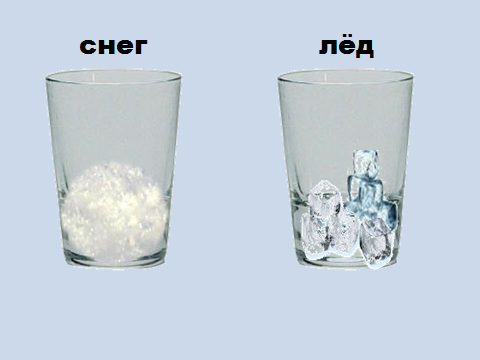 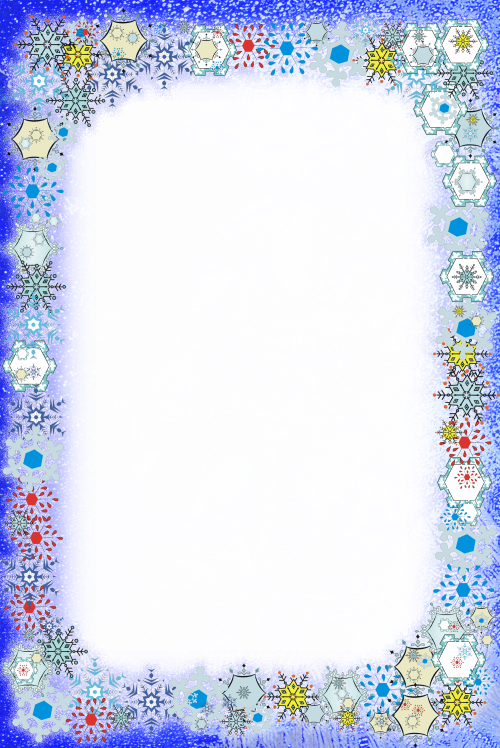 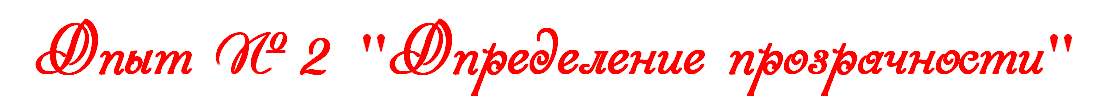 Задача: подвести детей к понятию «прозрачный».
Содержание опыта: 
Приготовить кусок льда и комочек снега. Подложить цветную картинку под кусок льда и под комок снега. Подложить цветную картинку под кусок льда и под комок снега. Сравнить, где видно картинку, а где нет. Результат: Подо льдом цветную картинку видно, а под снегом – нет.
Вывод: Лёд – прозрачный, а снег – непрозрачный.
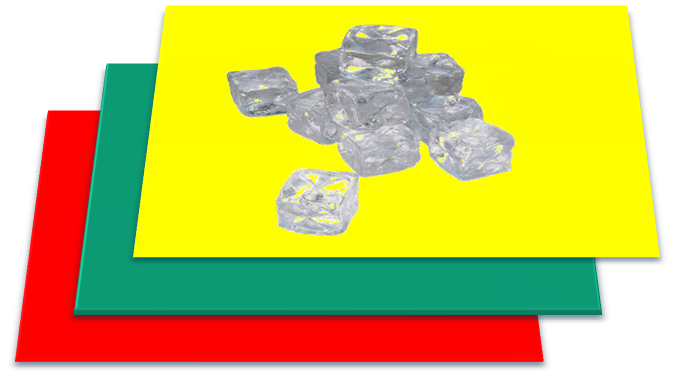 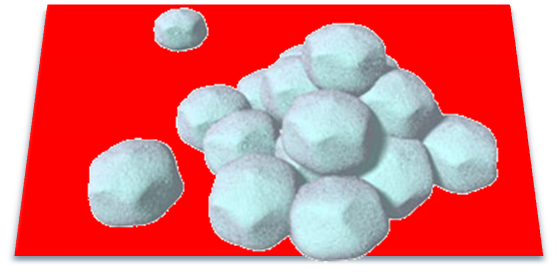 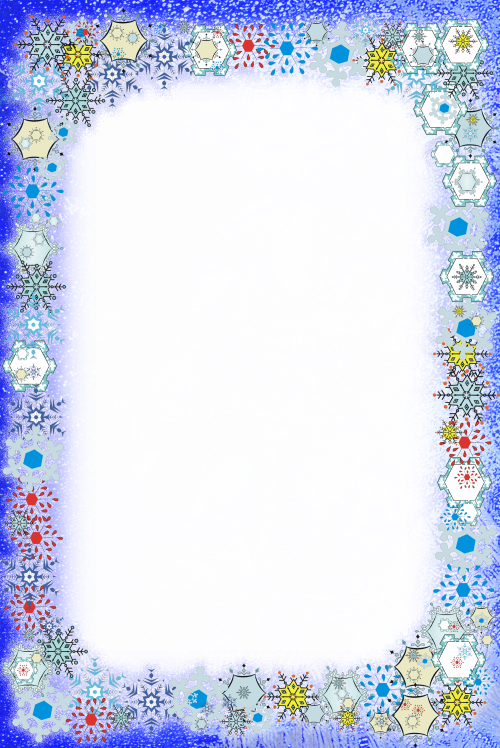 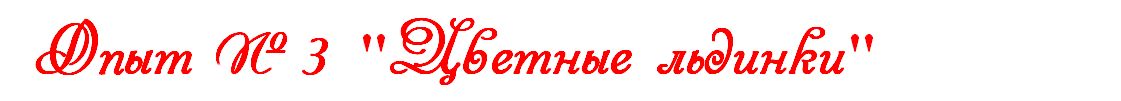 Задача: подвести детей к пониманию связи между температурой воздуха и состоянием воды.
Содержание опыта: 
Налить в формочки прозрачную воду. Добавить в них гуашь. В каждой формочке – разная гуашь. Перемешать. Вынести формочки с цветной водой на мороз.
Результат: Получаются красивые цветные льдинки (скользкие, холодные, твёрдые.) Согреть в руках формочку, чтобы льдинка легче выскочила.
Вывод: Вода превращается в лёд при низких температурах.
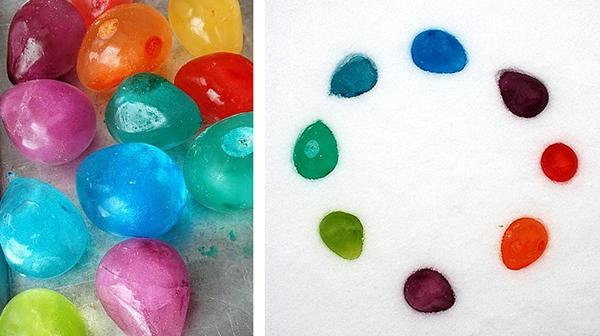 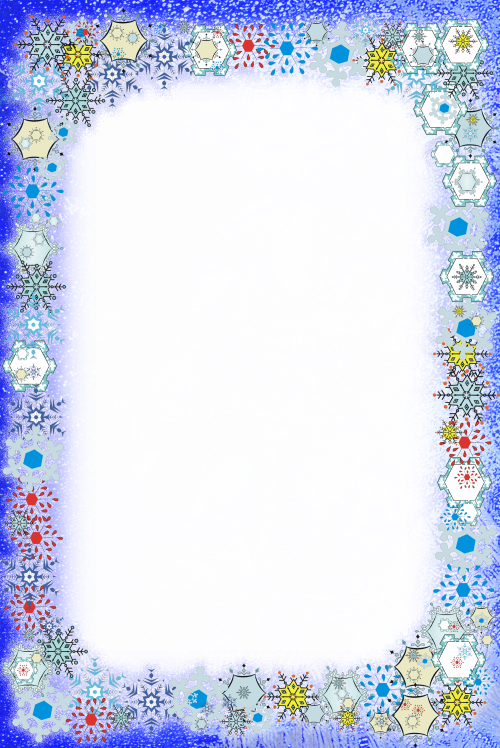 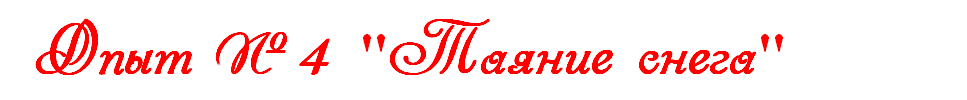 Задача: подвести детей к пониманию того, что снег тает от любого источника тепла.
Содержание опыта: 
Принести в ведёрке снег в помещение. Понаблюдать за его таянием. Взять немножко снега на ладошку. Также понаблюдать процесс таяния. 
Результат: Со временем снег тает и превращается в воду.
Вывод: От любого источника тепла снег тает и превращается в воду.
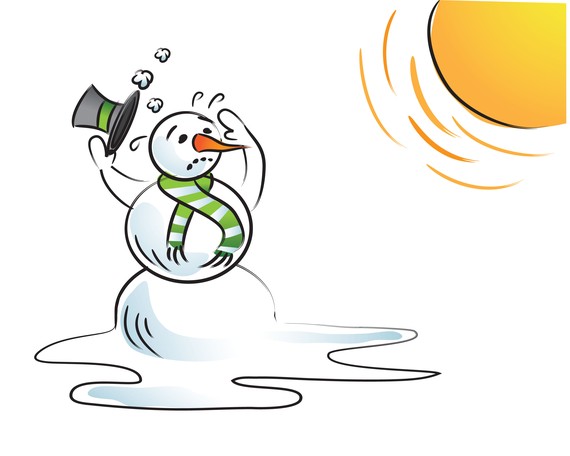 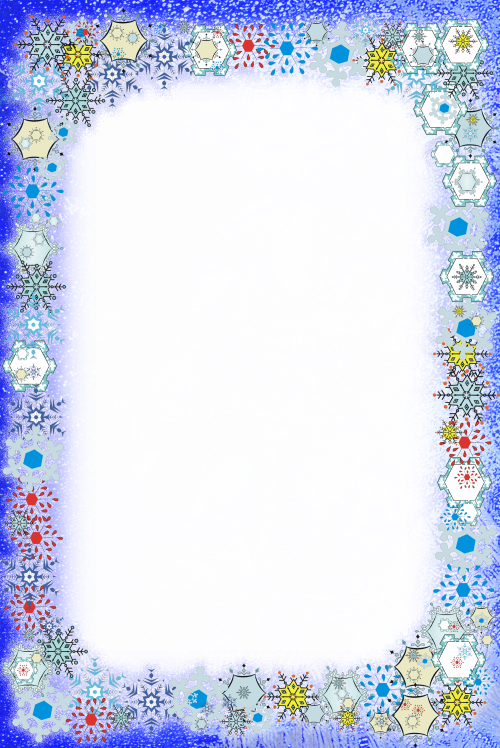 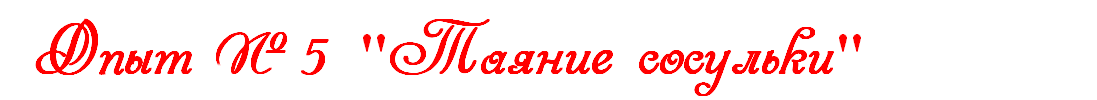 Задача: подвести детей к пониманию того, что сосулька тает от любого источника тепла (тёплое помещение, яркие лучи солнца, ладошка.)
Содержание опыта: 
Внести сосульку в тёплое помещение. Положить на поднос или ладошку. Понаблюдать, как она тает.
Результат: Со временем сосулька тает всё больше и больше, превращаясь в воду.
Вывод: Сосулька тает от любого источника тепла, постепенно превращаясь в воду.
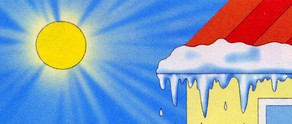 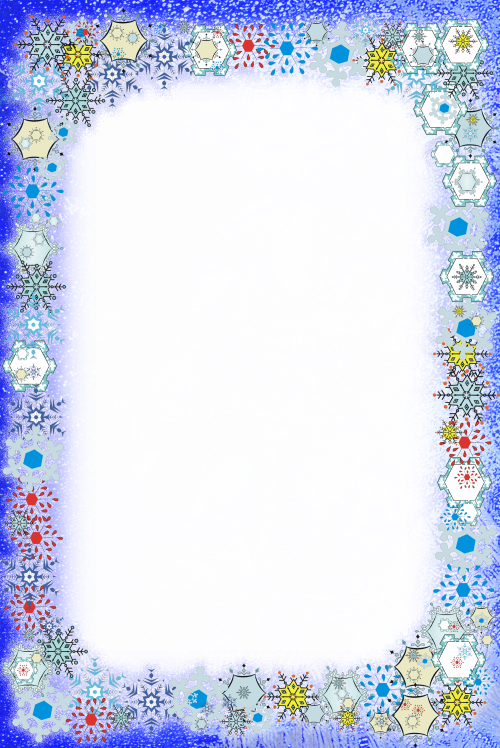 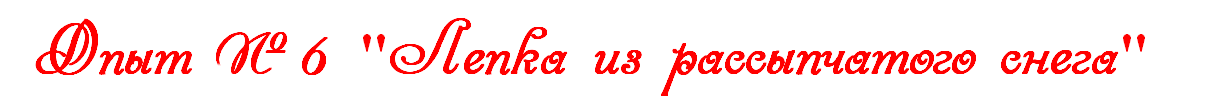 Задача: подвести детей к пониманию зависимости свойств снега от температуры воздуха.
Содержание опыта: 
Предложить детям в морозный день вылепить снежки.
Результат: Снег легко рассыпается, лепка не получается.
Вывод: В морозную погоду из снега ничего не лепится, потому что он лёгкий, пушистый, сухой, рассыпчатый.
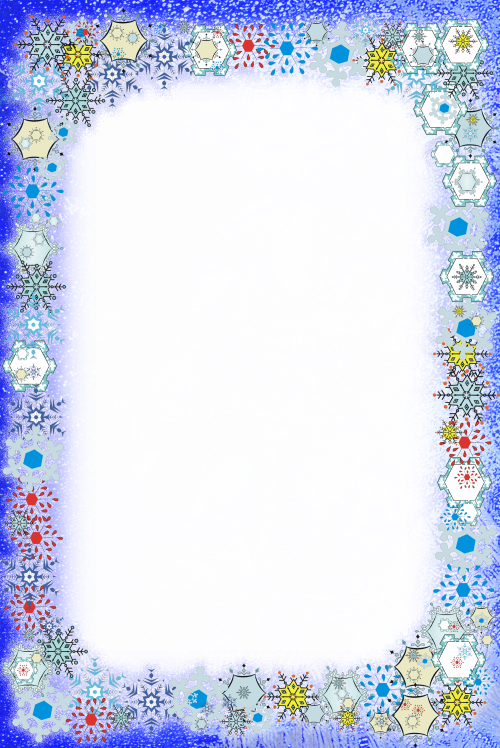 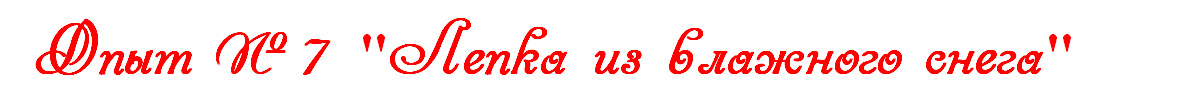 Задача: уточнить свойства влажного снега.
Содержание опыта: 
Во время оттепели предложить детям слепить из снега снежки.
Результат: Снег лепится, получаются прекрасные круглые снежки.
Вывод: Снег липкий, тяжёлый, влажный, сырой.
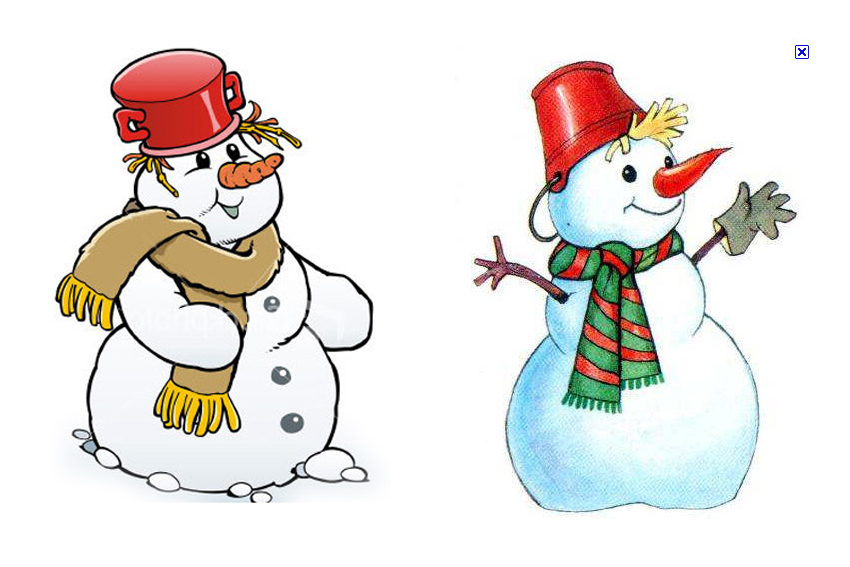 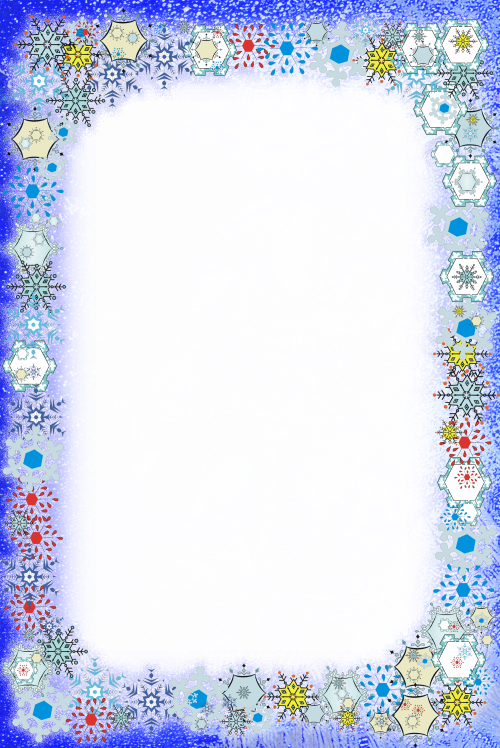 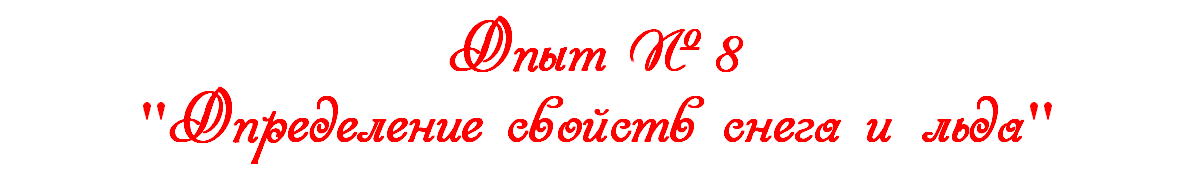 Задача: определить свойства снега и льда.
Содержание опыта: 
Взять горсть снега и высыпать её. Как можно назвать это свойство снега? Случайно, желательно на твёрдую поверхность уронить сосульку или постучать по ней. Что с ней произошло?
Результат: Снег рассыпался, а лёд раскололся.
Вывод: Снег – сыпучий, рыхлый. Лёд – хрупкий.
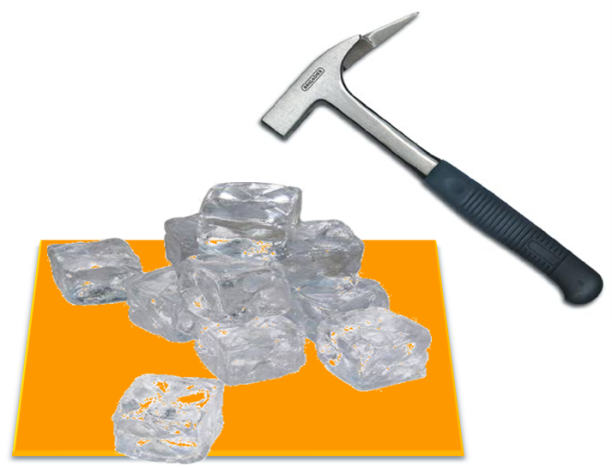 Используемый интернет ресурс: http://vostochnsad.ucoz.ru/index/0-25